开天辟地的大事变
五
四
运
动
商学院：1730902、1730901班                                         主讲人：王瑶
助讲人：张鹏  左旭 隋明也、王羽忻
中国共产党第十九次全国代表大会
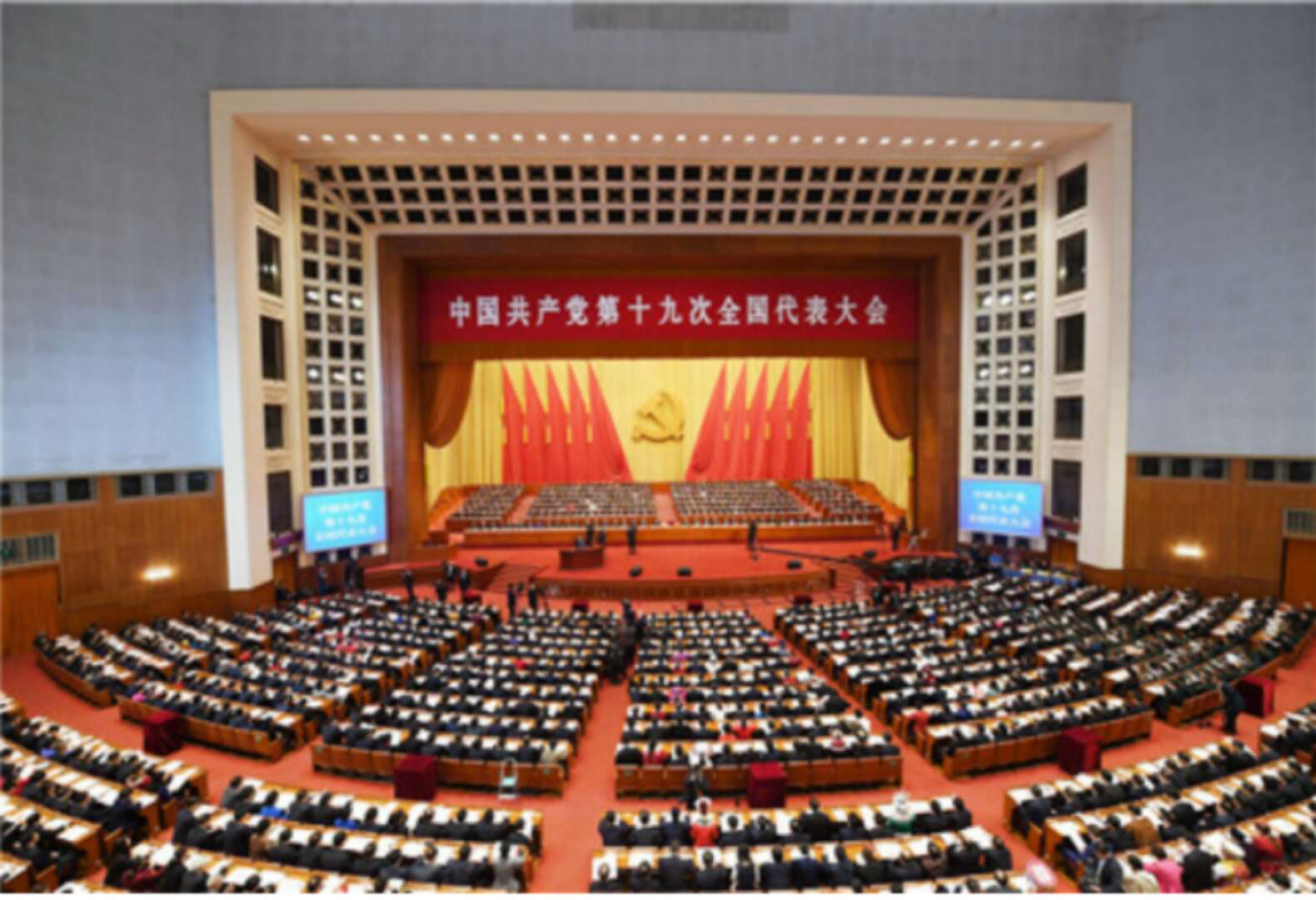 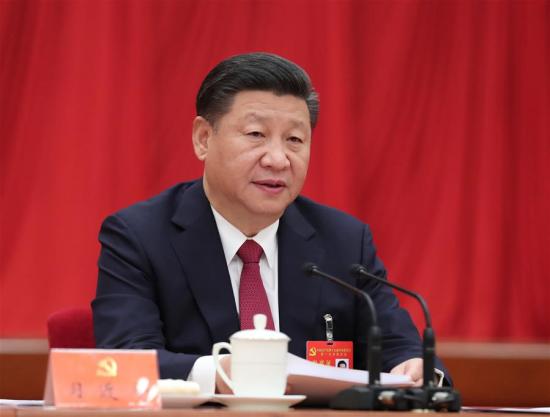 目
录
CONTENTS
#1
五四运动的背景及过程
五四运动的意义
#2
五四精神的时代传承
#3
五四运动的背景
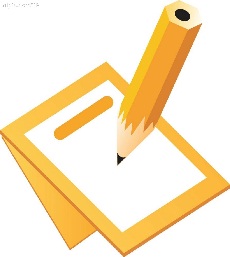 （一）国际：1.日本加紧侵略中国
                       2.十月革命的胜利
 
（二）国内：1.北洋军阀的黑暗统治
                       2.受新文化运动的影响
 
（三）导火线：巴黎和会上中国外交失败
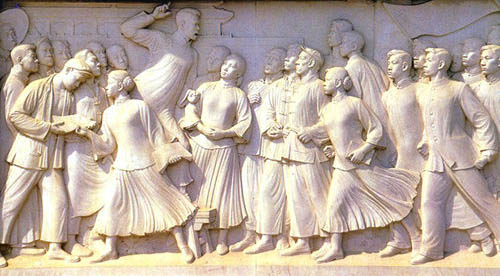 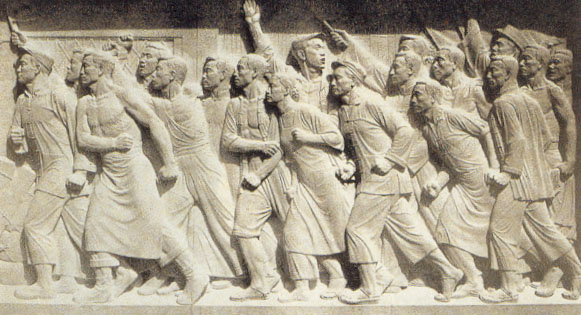 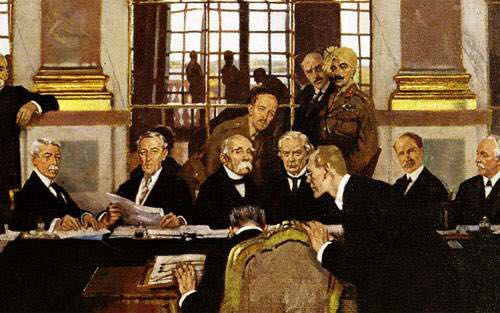 在1919年上半年召开巴黎和平会议上，中国政府代表提出：
巴黎和会场景
废除外国在华的势力范围
撤退外国在华驻军
取消日本的“二十一条”
五四运动过程
5月4日
6月3日
6月10日
第一阶段
第二阶段
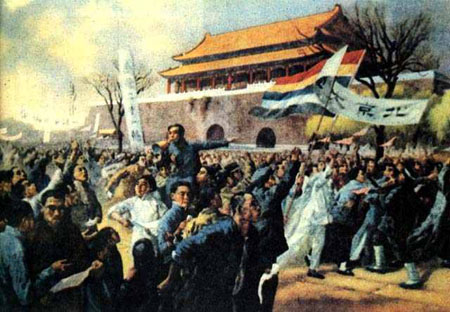 青年学生

北京

罢课、示威游行、街头演讲
主力军

中心地点

斗争方式
工商界

上海

工人罢工  商人罢市           学生罢课
结果                  逮捕学生                                     取得初步胜利
五四运动的意义
五四运动是中国近代历史上第一次由青年学生、工人阶级和其他阶级联合起来彻底的反帝反封建的爱国运动，也是一场深刻的思想解放运动，拉开了中国新民主主义革命的序幕。
什么是五四精神？
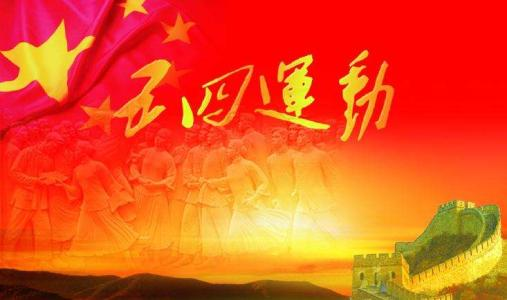 五四运动虽已过去99年
但他给我们留下来一笔宝贵的精神财富
Add text
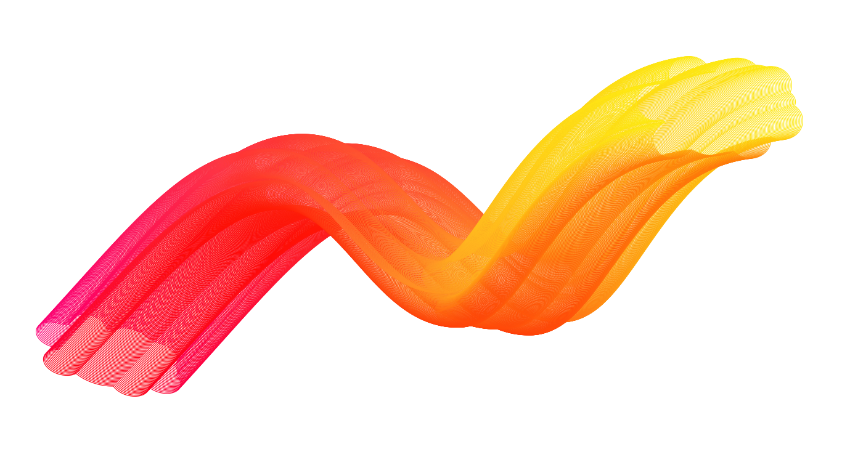 五四精神
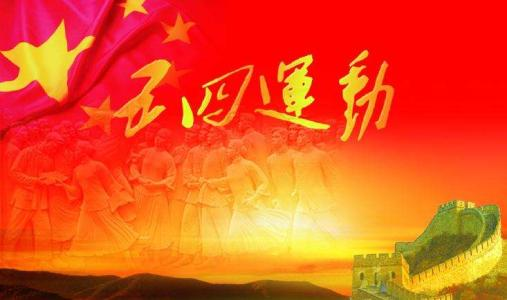 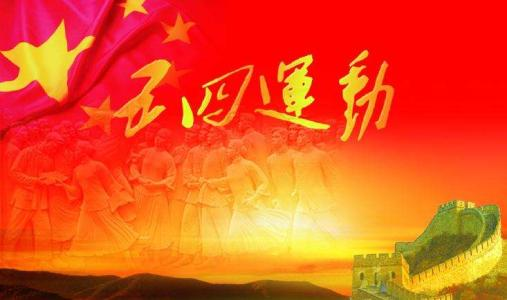 爱国
进步
爱国主义是五四的源泉
最终目的为了振兴中华民族
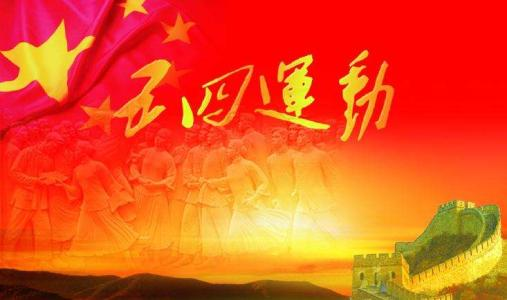 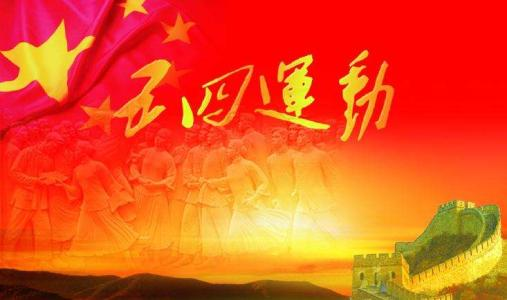 民主
科学
民主是五四精神的核心
勇于探索、敢于创新、解放思想、实行变革
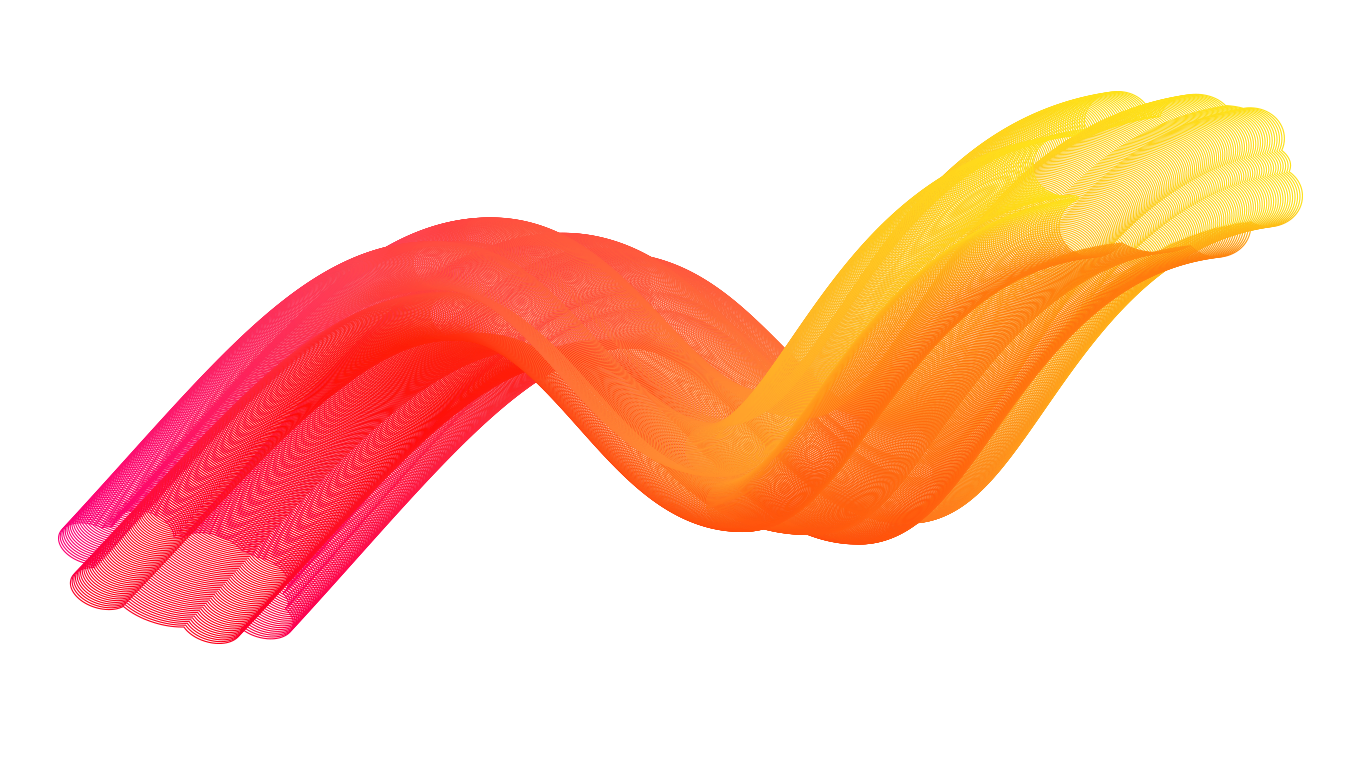 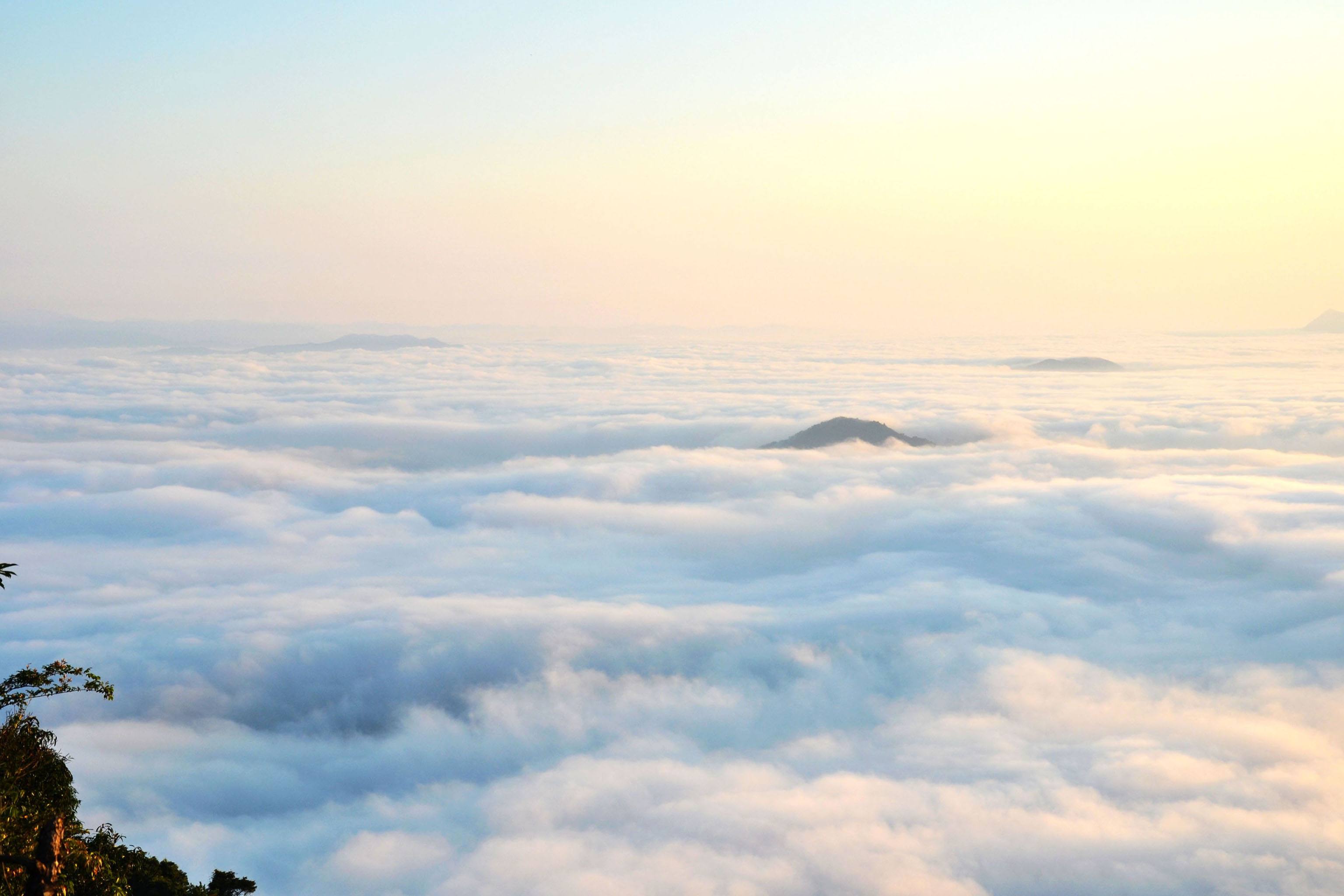 谢谢
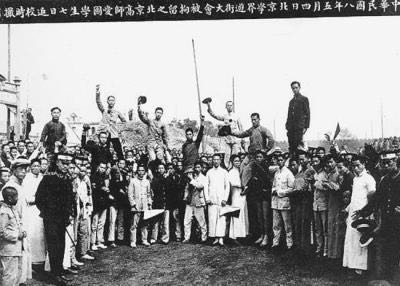 6月10日北洋政府释放被捕学生
并罢免曹汝霖、章宗祥、陆宗舆的职务
上海工人罢工
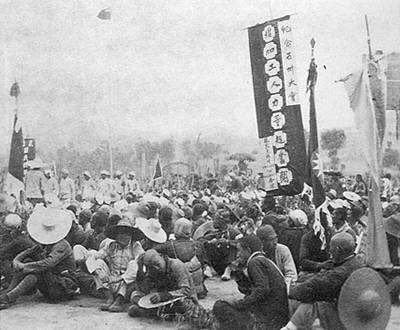 6月28日中国代表最终没有出席和会签字
我校学子在三创赛中取得佳绩
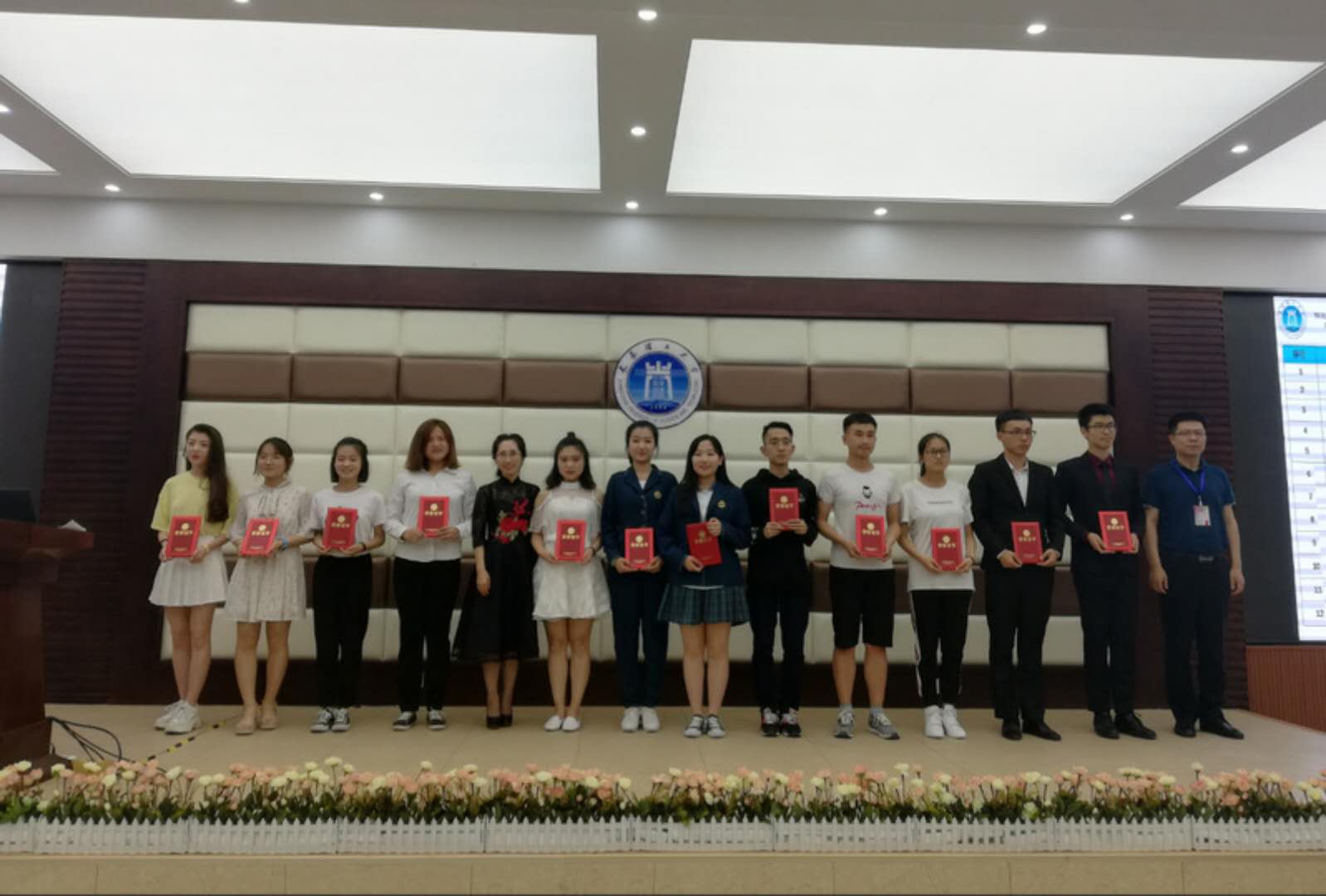 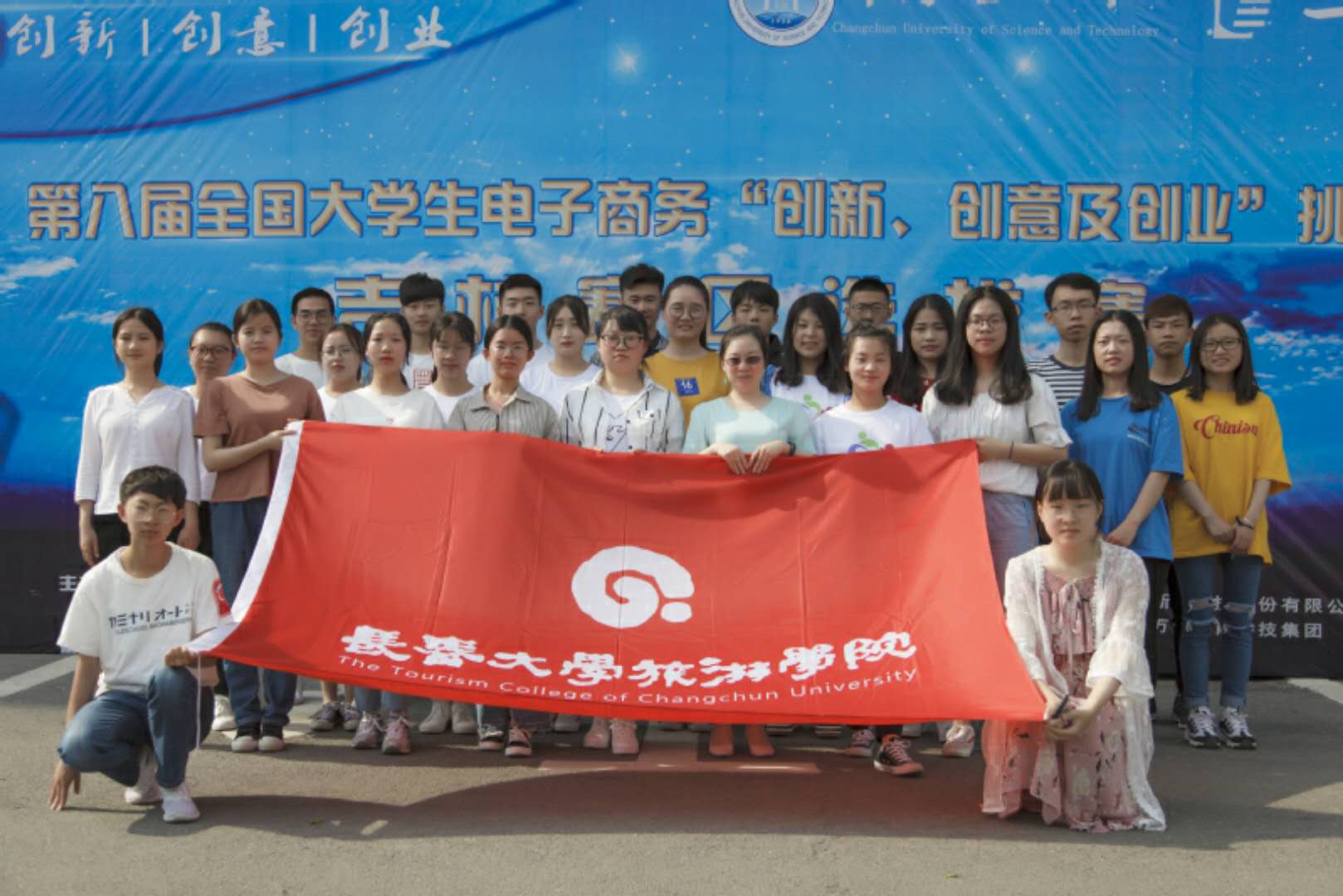 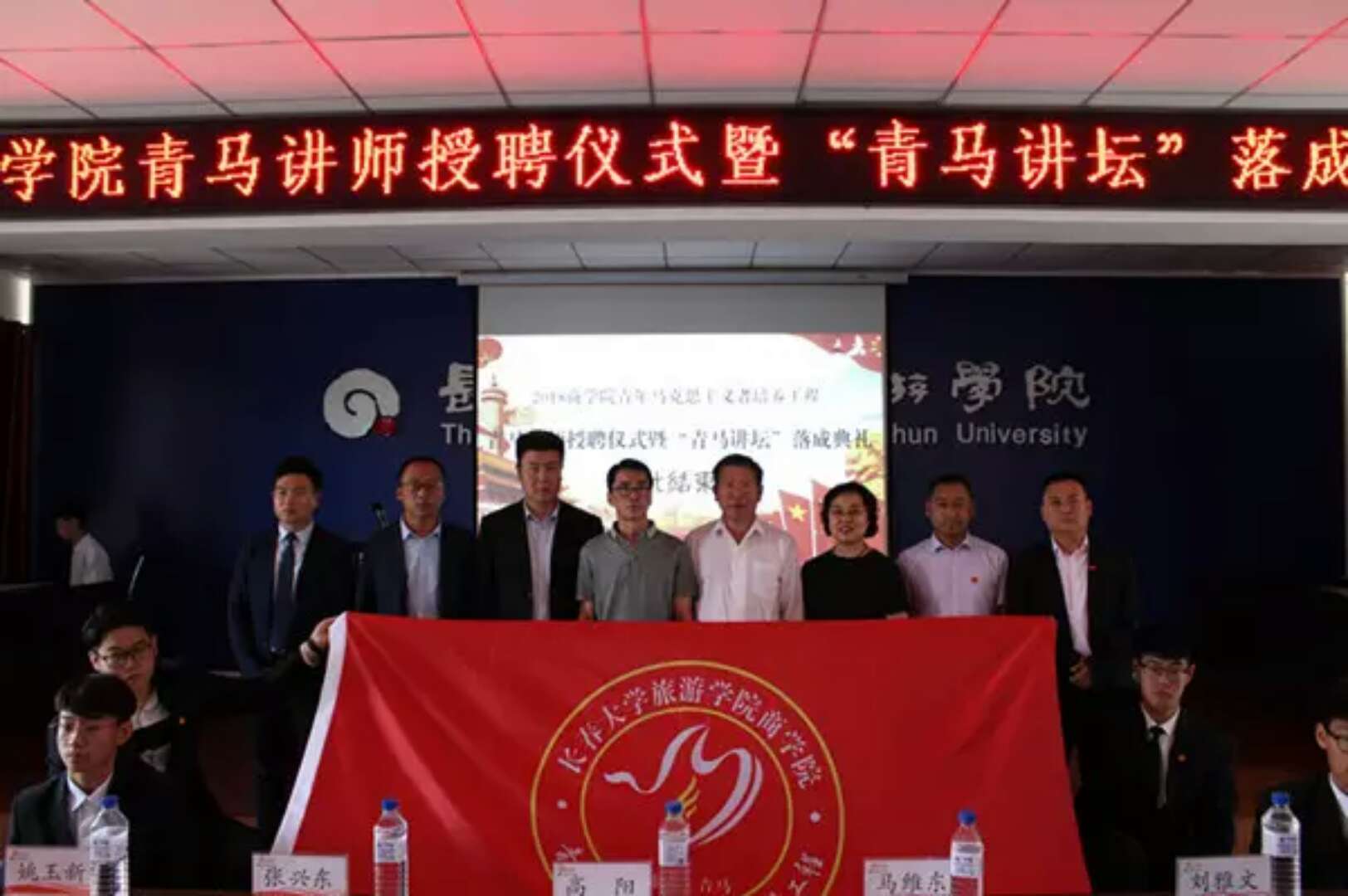 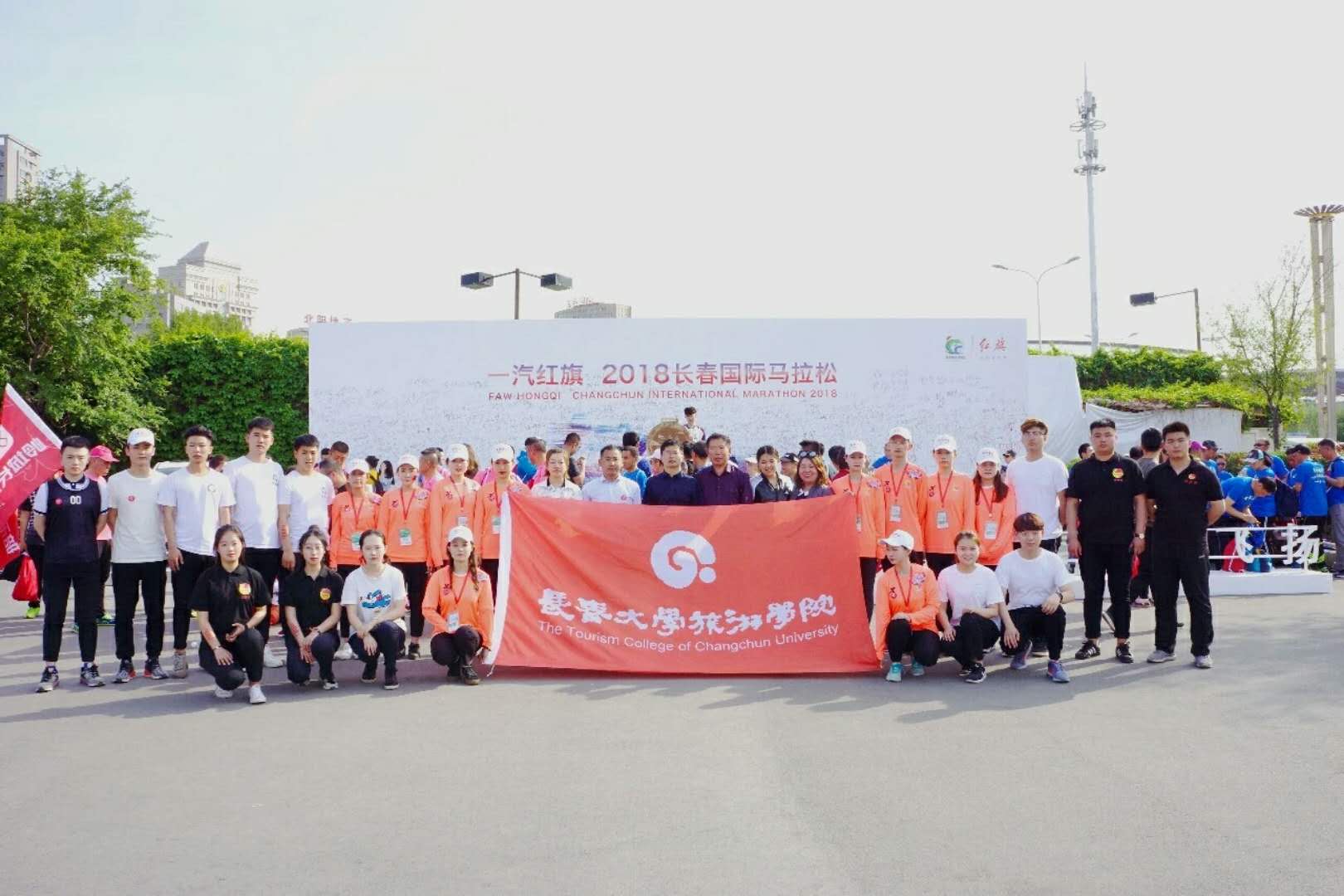 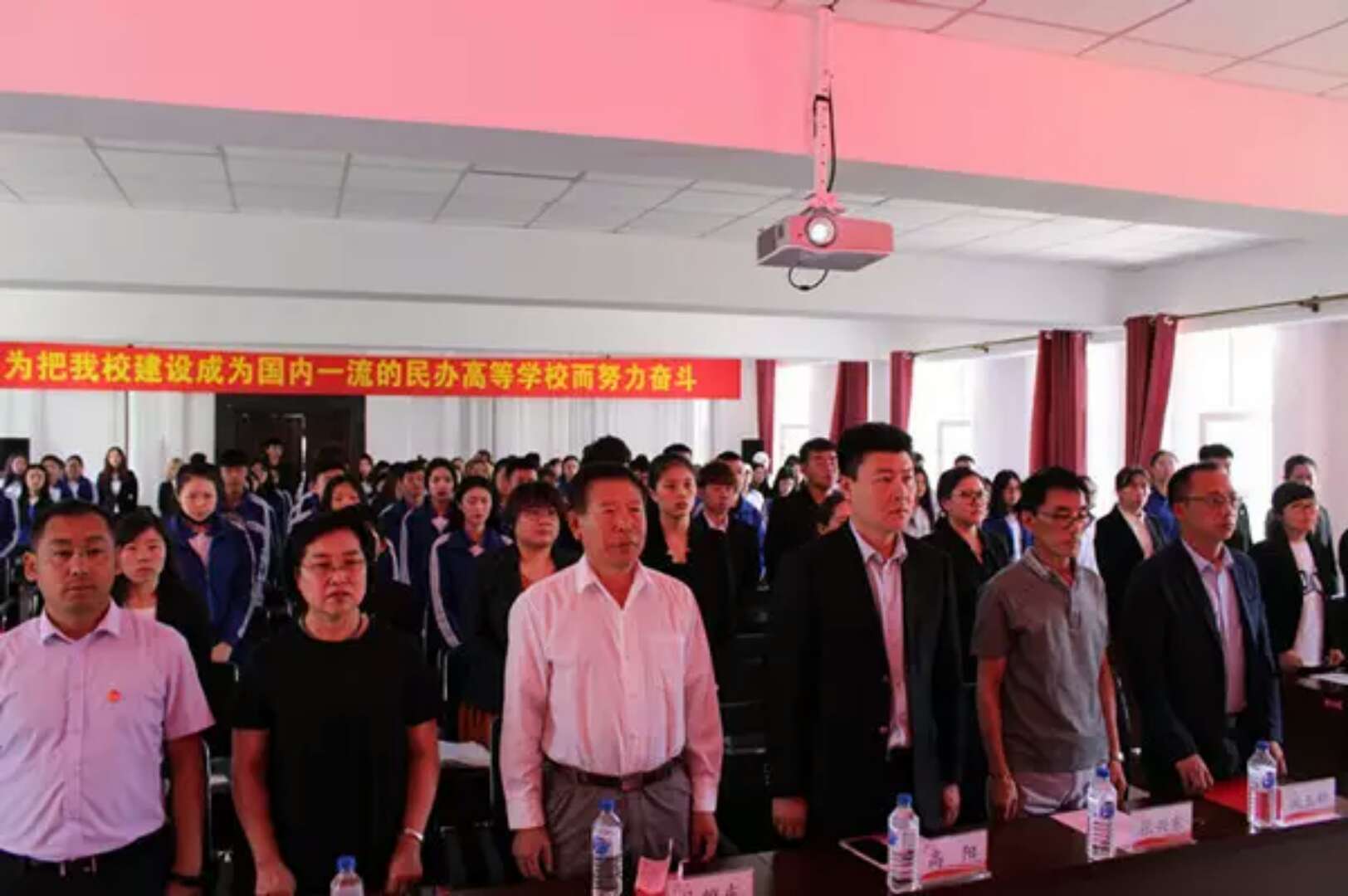 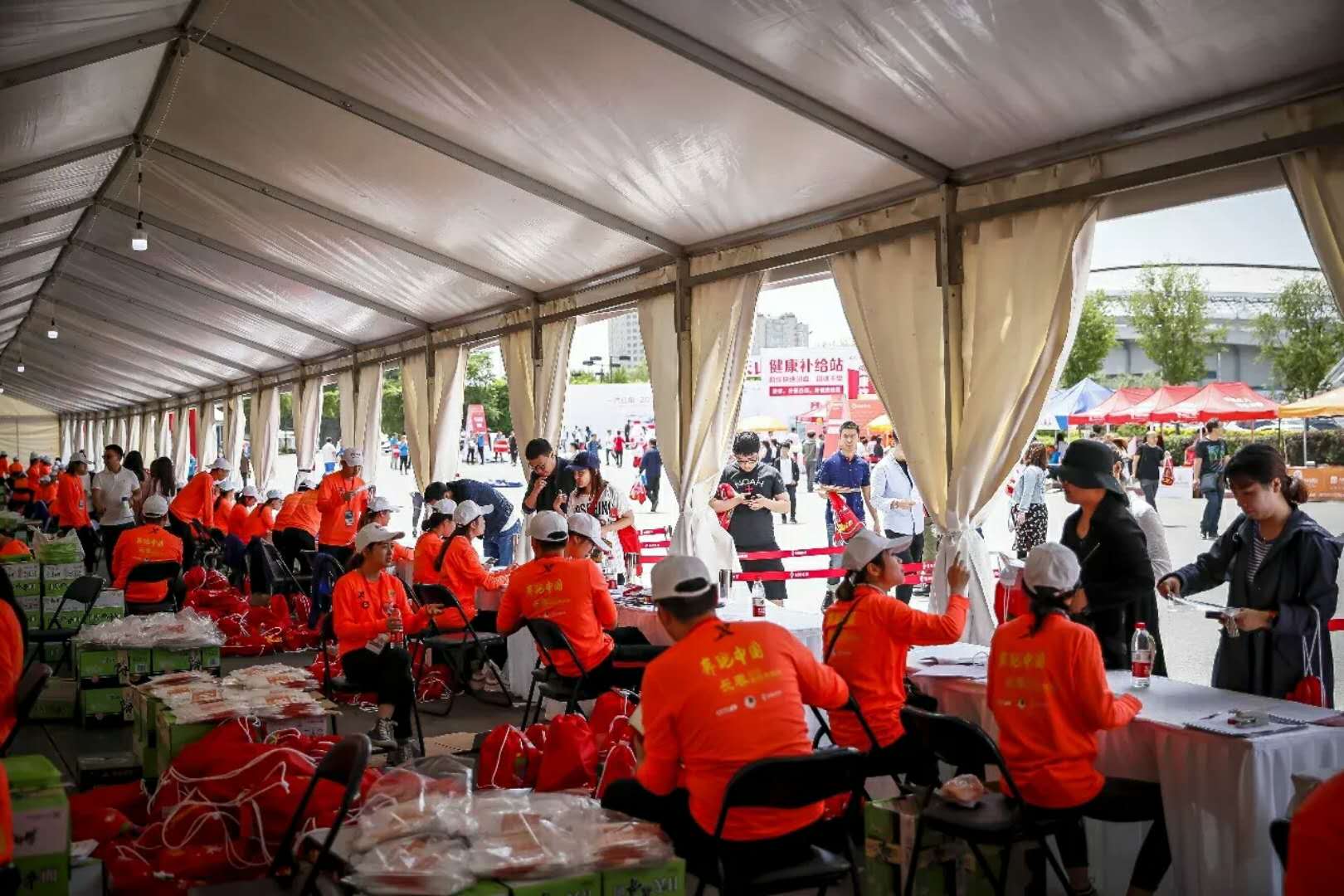 商学院“青马讲坛”
“长春国际马拉松”担任志愿者
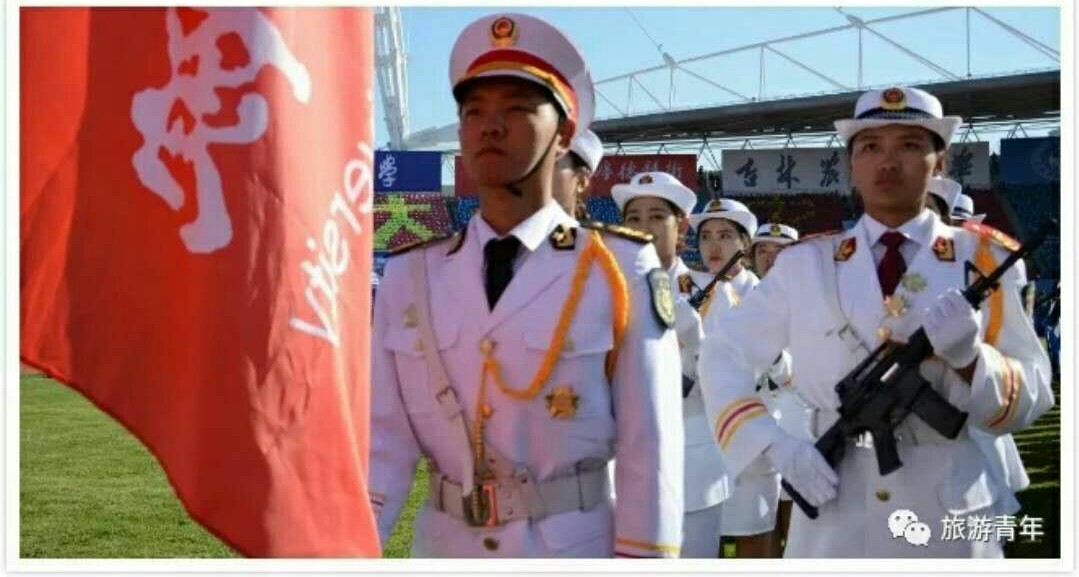 董雅群
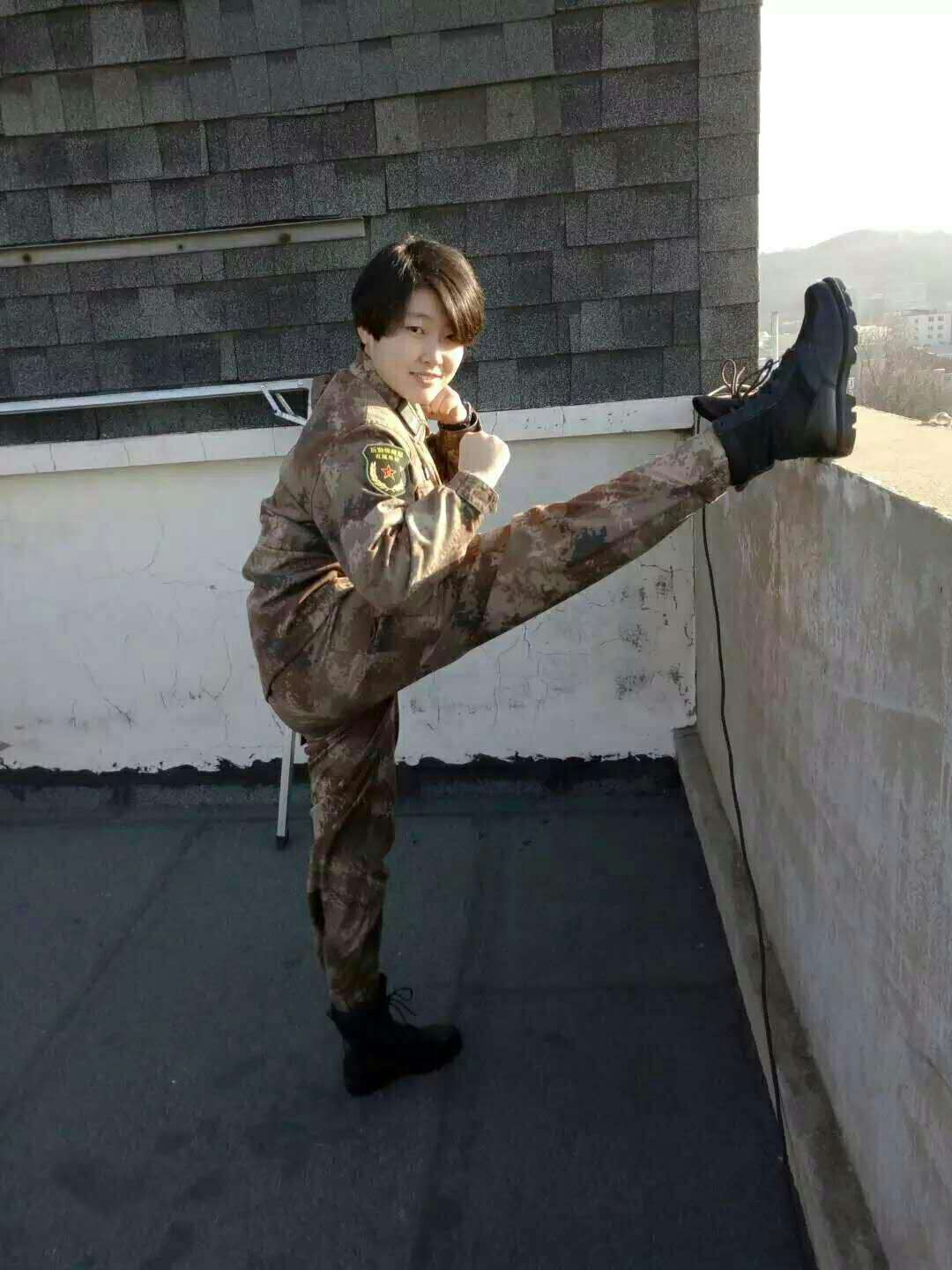 张 帅